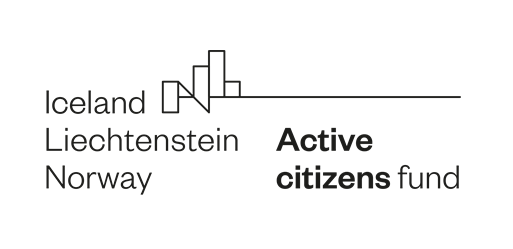 „Inspectoratul” Școlar Civic (ISC)
Titlu:Delicventa juvenila

Autor: Prof. Teodorovici Cristina

Unitatea școlară: CSEI Suceava
Proiect derulat de
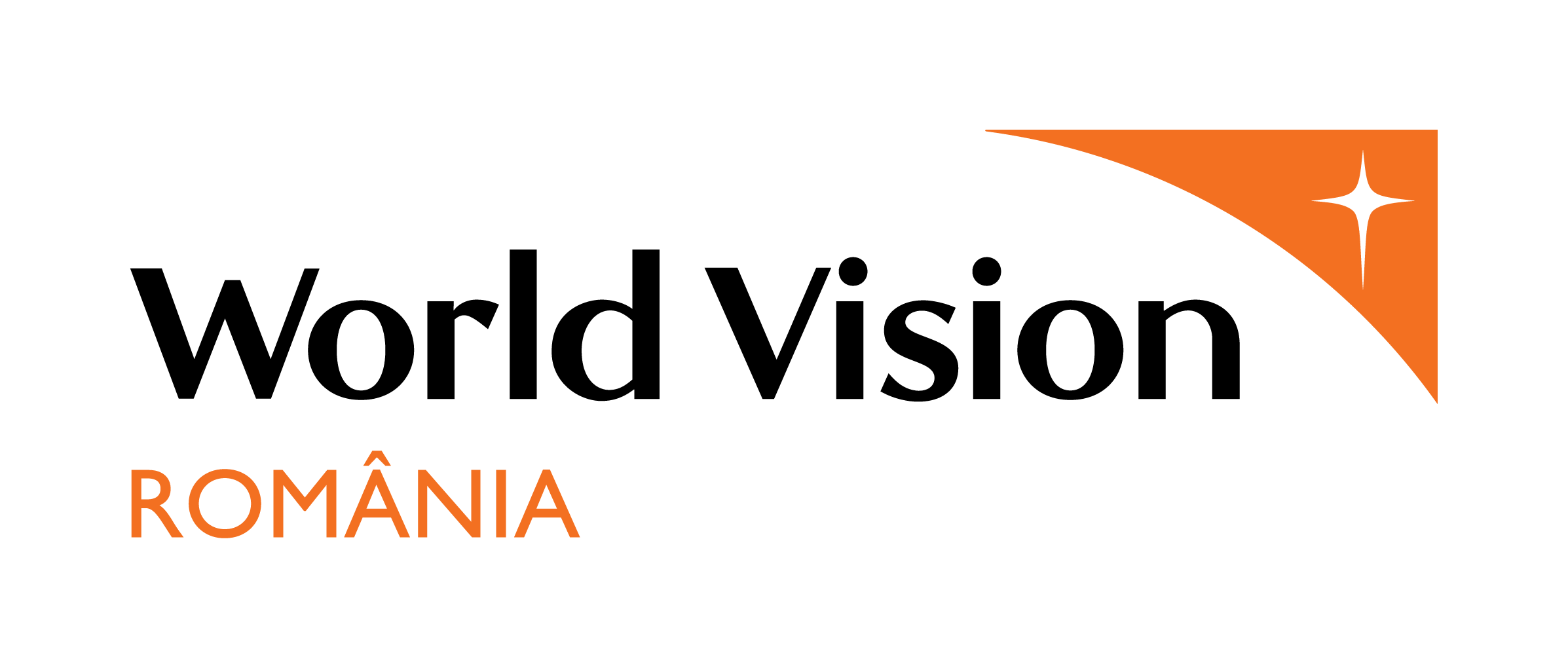 „Lucrăm împreună pentru o Europă verde, competitivă și incluzivă”.
Proiect derulat de Fundația World Vision România cu sprijinul financiar Active Citizens Fund România, program finanțat de Islanda, Liechtenstein și Norvegia prin Granturile SEE 2014-2021.
Conținutul acestui material nu reprezintă în mod necesar poziția oficială a Granturilor SEE și Norvegiene 2014-2021; pentru mai multe informații accesați www.eeagrants.org
„Inspectoratul” Școlar Civic (ISC)
Ai colegi agresivi?
S-a iscat o încăierare ce tinde să se amplifice?
Un coleg aduce la şcoală arme albe, bâte, intimidează sau ameninţă alţi colegi?
Gaşca unui elev vine la şcoală, ameninţă sau agresează pe cineva?
Persoane străine intră în şcoală?
Tu sau colegii sunteţi ameninţaţi/agresaţi pe drum spre casă?
„Inspectoratul” Școlar Civic (ISC)
REACŢIONEAZĂ! TĂCEREA TA ÎNCURAJEAZĂ RĂUFĂCĂTORII!
MÂINE POŢI FI ŞI TU VICTIMĂ!
Anunţă imediat un adult: profesor, diriginte, director, părinte!
Ia legătura cu poliţistul de proximitate!
În caz de urgenţă, sună la 112!
Sunt alături de tine: Poliţia, Jandarmeria, Poliţia Comunitară, SMURD
VREI SĂ TE SIMŢI ÎN SIGURANŢĂ LA ŞCOALĂ?
NU FII INDIFERENT!
„Inspectoratul” Școlar Civic (ISC)
Stimaţi părinţi ... feriţi-vă copilul de infracţionalitate!
Tinerii interpretează adeseori greşit faptele pedepsibile penal. Pentru copii se şterg uşor graniţele dintre faptele pedepsibile şi simplele lovituri, dacă acestea nu le-au fost explicate corect din timp şi nu li s-a vorbit clar atât despre urmările acestor fapte asupra lor şi a părinţilor. În primul rând sunteţi dumneavoastră (ca mamă sau tată, mătuşă sau bunic) traşi la răspundere. Mulţi tineri pot fi ţinuţi departe de "cariera de infractor" dacă părinţii şi alte persoane care se ocupă de educarea copilului ştiu despre ce este vorba şi acţionează rapid şi eficient pentru a-l opri să alunece pe o pantă greşită. În acest sens vă recomandăm câteva sfaturi utile, care sperăm că vă vor ajuta să vă feriţi copiii de infracţionalitate:
explicaţi clar copiilor şi adolescenţilor că furturile, indiferent cât de nesemnificative sunt, nu reprezintă probe de curaj, ci fapte culpabile;
spuneţi-le clar că, în cazul săvârşirii unor furturi, nu va fi prejudiciat numai un magazin sau cumpărător, ci hoţul însuşi va trebui să plătească pentru faptele sale;
vorbiţi cu copiii şi adolescenţii despre valoarea proprietăţii personale şi publice. Spuneţi-le că distrugerile nu aduc prejudicii doar celor care le fac, ci şi comunităţii;
explicaţi copiilor şi adolescenţilor ce fel de pedepse pot primi ca urmare a comiterii acestor fapte (de ex. percheziţionarea locuinţei, interogarea, măsuri de internare într-un centru de minori);
vorbiţi cu copilul dumneavoastră despre cine îi sunt prietenii şi cunoştinţele. Întrebaţi-l unde şi cum îşi petrece timpul liber în afară casei.
fiţi atenţi la câţi bani dispune copilul dumneavoastră; testaţi felul cum cheltuie banii de buzunar sau economiile, iar în caz că aveţi îndoieli, staţi de vorbă cu el;
„Inspectoratul” Școlar Civic (ISC)
Cauzele delincvenţei
situaţia financiară precară a unor familii
deficienţe la nivelul familiei (lipsa de supraveghere, necunoaşterea anturajului, lipsa legăturii cu şcoala)
mediul familial dezorganizat
prezenţa modelului infracţional în familie
tentaţiile tot mai numeroase pe care societatea le oferă permanent
influenţarea de către persoanele majore
convingerea greşită că „dacă eşti minor nu păţeşti nimic"
influenţa, de multe ori nefastă, a grupului de prieteni, a „găştii "
tendinţa de bravură, de a fi „grozav", „cool"
consumul de alcool (inclusiv în familie)
abandonul şcolar şi lipsa de ocupaţie a minorilor
vulnerabilitatea victimelor (neglijenţa, starea de ebrietate, vârsta)
Poţi evita delincvenţa?
Ai grijă cum îţi petreci timpul liber, evită împrejurările ce te-ar putea aduce în situaţia de a comite un act antisocial!
Nu lega prietenii cu persoane ce au un comportament atisocial, ce te îndeamnă doar la lucruri rele! Şi nu face nimic doar pentru a impresiona pe „şeful găştii", fii tu însuţi şi vei fi mult mai apreciat!
Gândeşte-te de două ori înainte de a te duce cu prietenii atunci când te cheamă să faceţi diverse lucruri rele (uneori privite ca « avebturi »), ale căror consecinţe pot fi grave !Ştim cu toţii că băutura cauzează foarte multe probleme. Din păcate, pentru mulţi tineri distracţia este condiţionată de consumul de alcool sau, mai rău, de droguri şi astfel se ajunge uneori la situaţii cu urmări nefaste. Nu vă distrugeţi viaţa ! Aveţi atâta tinereţe în suflete să vă puteţi distra şi fără aceste stimulente înşelătoare.
Nu riposta la agresivitatea verbală şi evită agresiunea fizică! Nu te lua la bătaie cu colegii, pentru că, fără să vreţi, puteţi suferi accidente dintre cele mai grave!
Atenţie la capcana drogurilor şi a alcoolului! Aceste substanţe sunt în strânsă legătură cu infracţionalitatea! Dacă organizezi o petrecere la tine acasă, asigură-te că nu vor veni persoane care consumă droguri, pentru că şi tu vei fi pedepsit!
Limitează-te la posibilităţile financiare de care dispui, dorinţa de a avea tot mai mulţi bani (uneori pentru că cei din anturajul tău au) a determinat mulţi tineri să comită infracţiuni! Atenţie: de la un simplu furt se poate ajunge uşor la tâlhărie! Este suficient ca, surprins în timpul săvârşirii furtului, autorul, încercând să se apere sau dintr-un impuls de moment, să devină violent şi... va fi vorba de tâlhărie. Iar acest lucru se va face bine simţit la « dozarea » pedepsei.
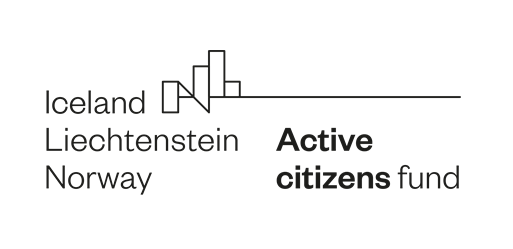 „Inspectoratul” Școlar Civic (ISC)
VĂ MULȚUMIM !
Proiect derulat de
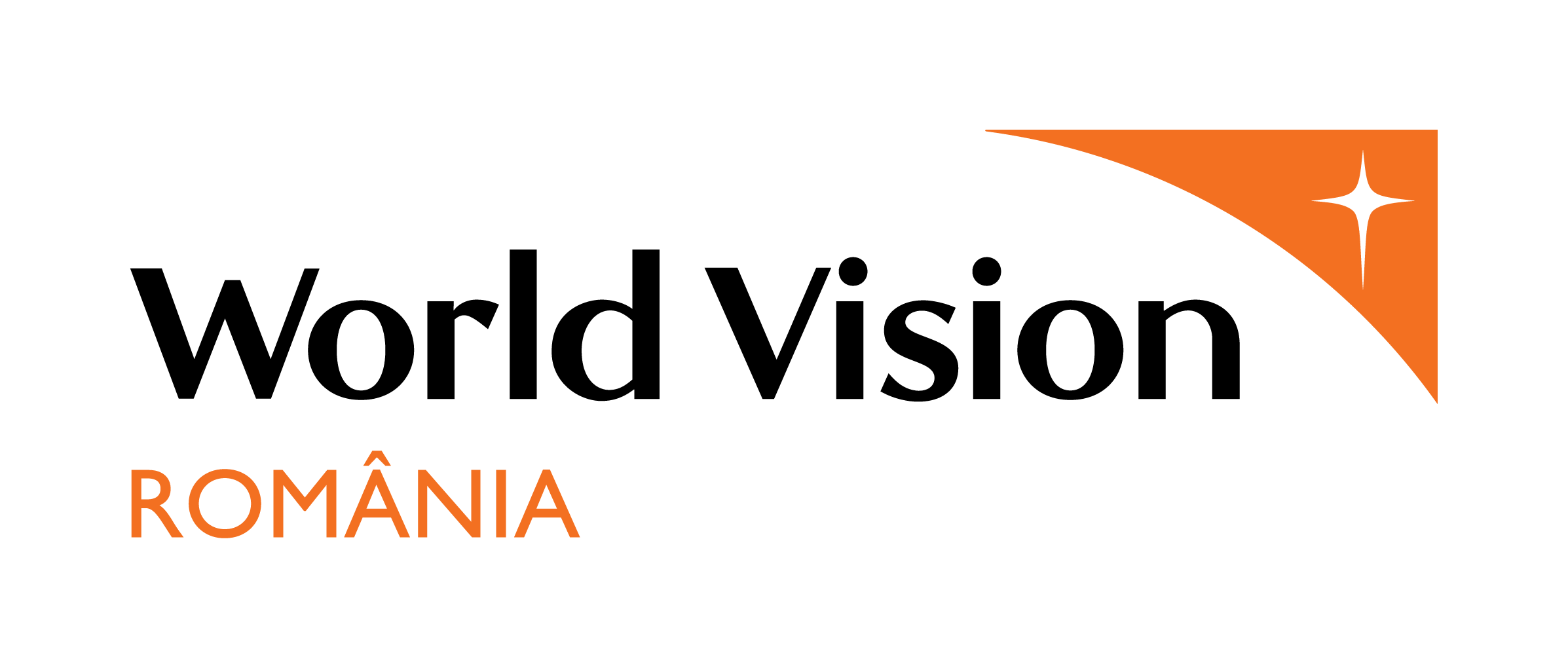 „Lucrăm împreună pentru o Europă verde, competitivă și incluzivă”.
Proiect derulat de Fundația World Vision România cu sprijinul financiar Active Citizens Fund România, program finanțat de Islanda, Liechtenstein și Norvegia prin Granturile SEE 2014-2021.
Conținutul acestui material nu reprezintă în mod necesar poziția oficială a Granturilor SEE și Norvegiene 2014-2021; pentru mai multe informații accesați www.eeagrants.org